Мастер-класс
Изображение головы котенка в технике «ватопись»
Андреева Татьяна Борисовна,
 Яхромская сош №3
Ватопись -
это создание картин, путем притирания руками тополиного пуха или тонко разделенной ваты на бархатную бумагу, темного цвета.
Материалы
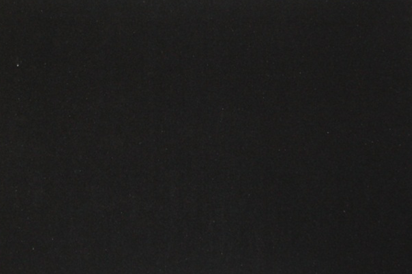 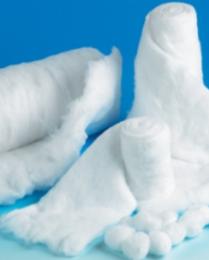 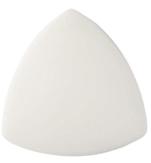 Последовательность исполнения
Выбираем  картинку для копирования рисунка
Рисуем контур изображениямелом или белым карандашом
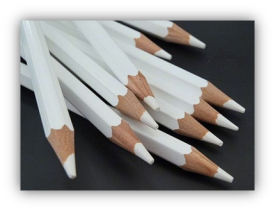 Начинаем работу с изображения глаз
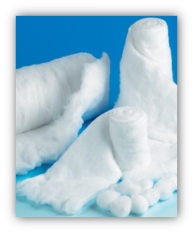 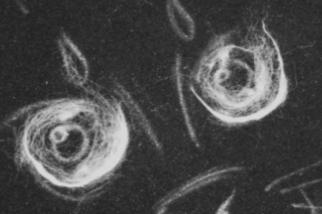 Поставим блики в зрачках
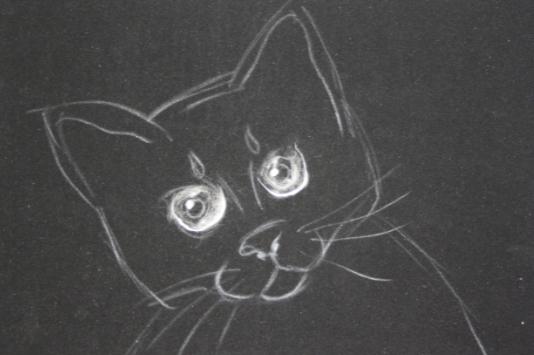 Выкладываем носик и область вокруг глаз по направлению роста волос
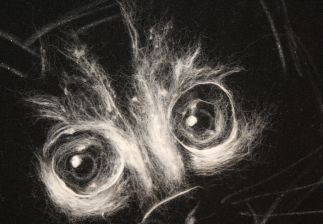 Самые светлые участки выделяем плотными слоями ваты
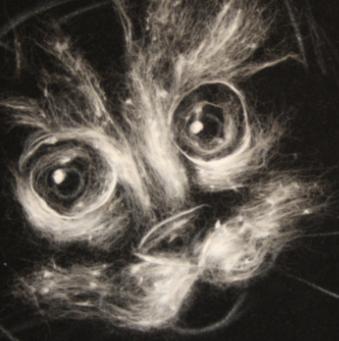 Выкладываем ушки, учитывая направление шерсти
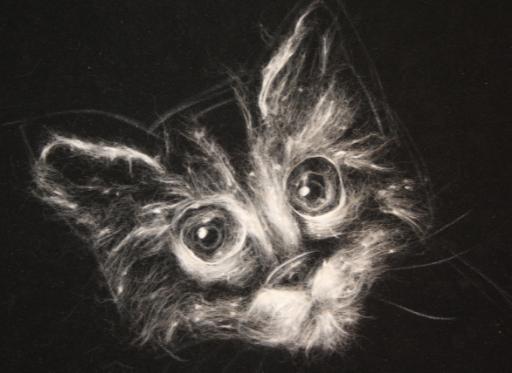 Скручиваем тонкие жгутики и делаем усики
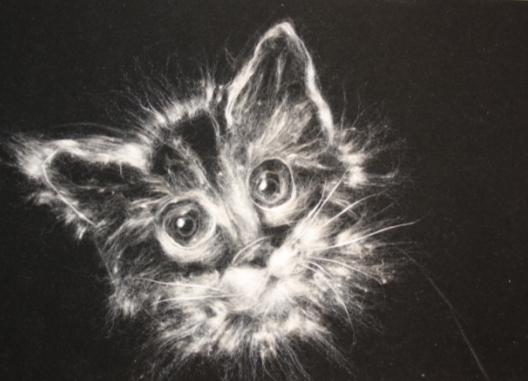 Короткими волокнами выкладываем контур туловища
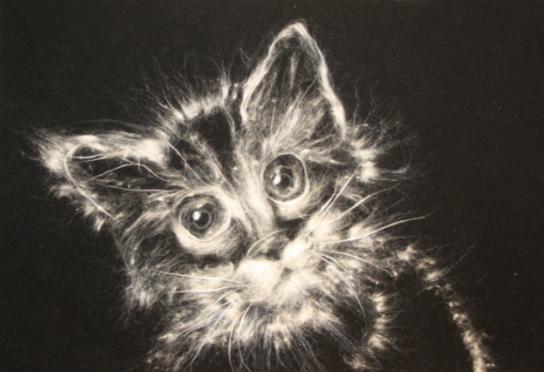 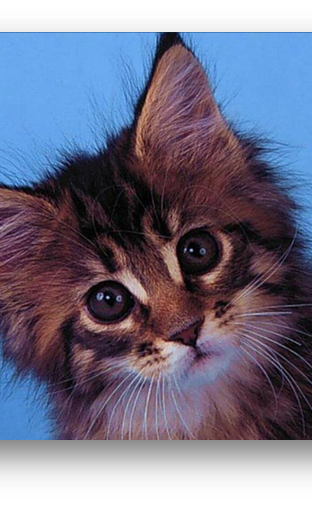